Where
How many
When
What
Who
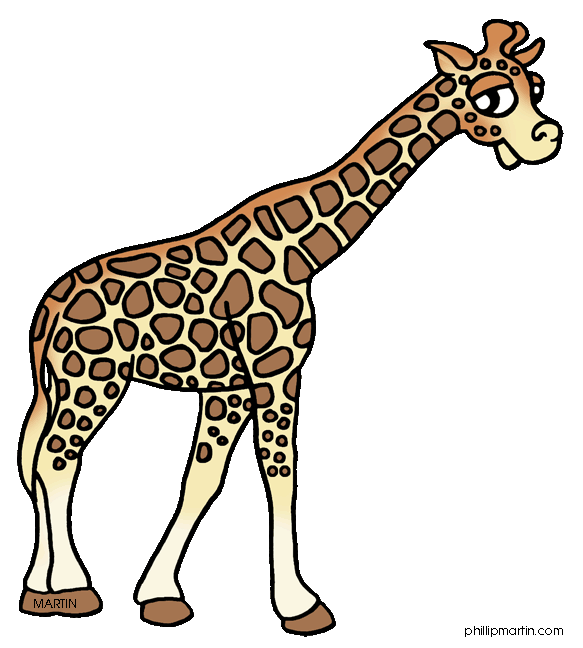 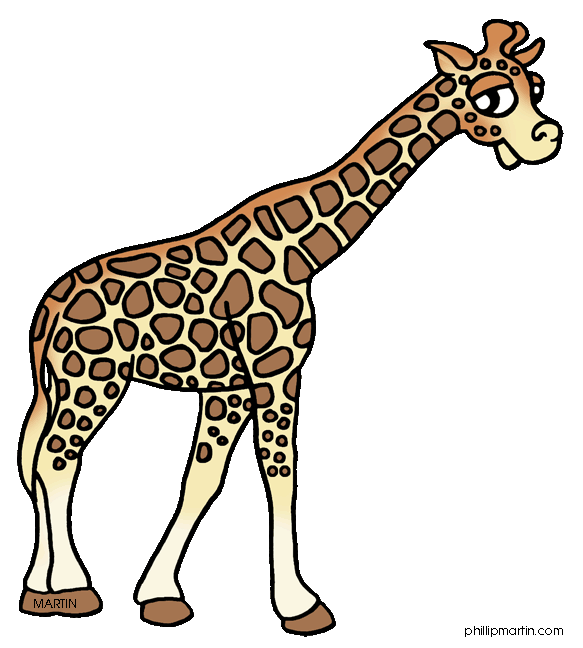 Text or image
Game
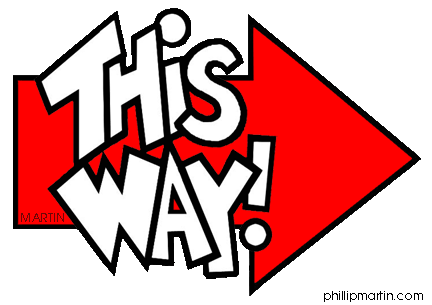 Where
How many
When
What
Who
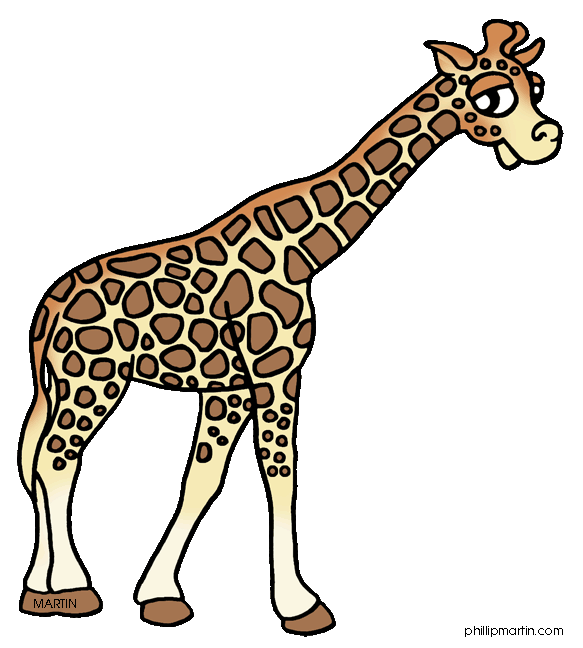 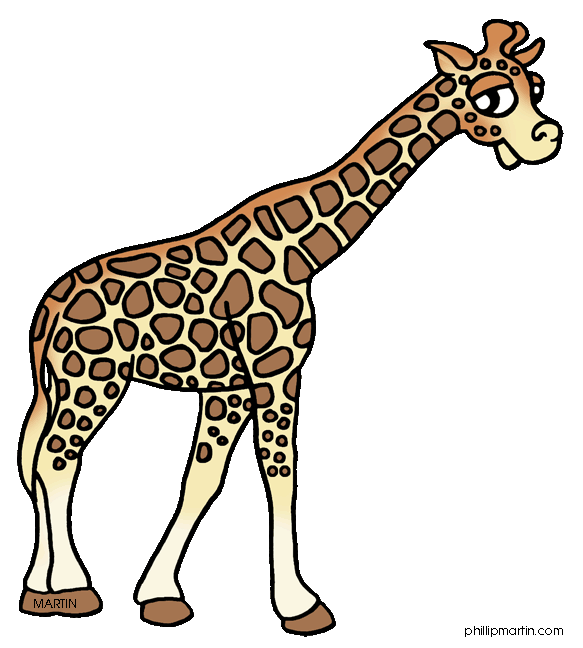 Text or image
…………..  is that?
It’s a giraffe.
How many
When
Where
What
Who
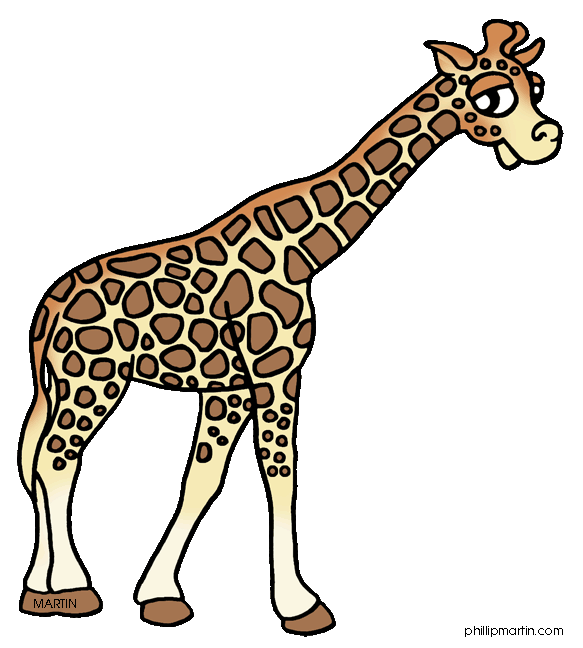 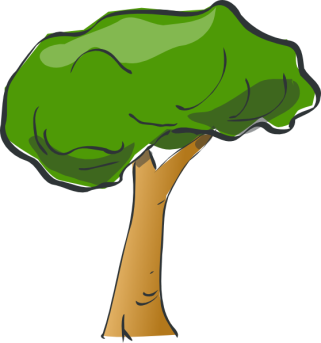 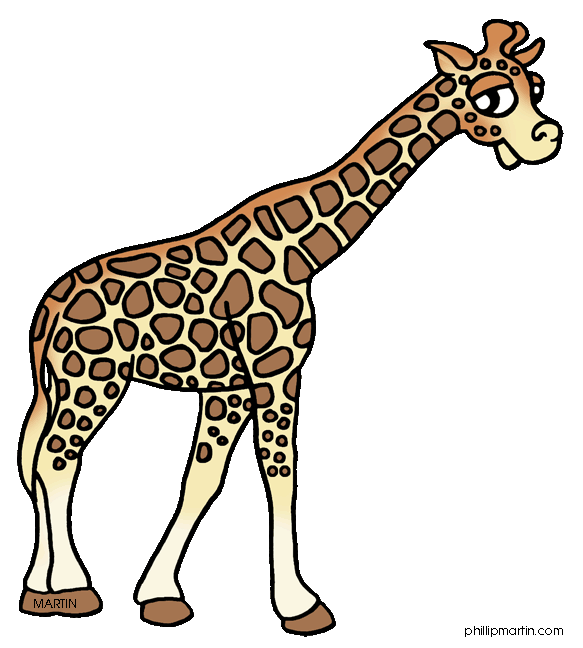 Text or image
………….. is the giraffe?
It’s in front of a tree.
How many
When
Where
What
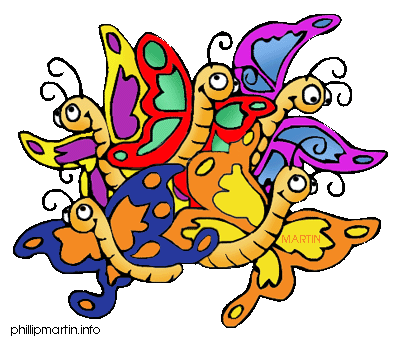 Who
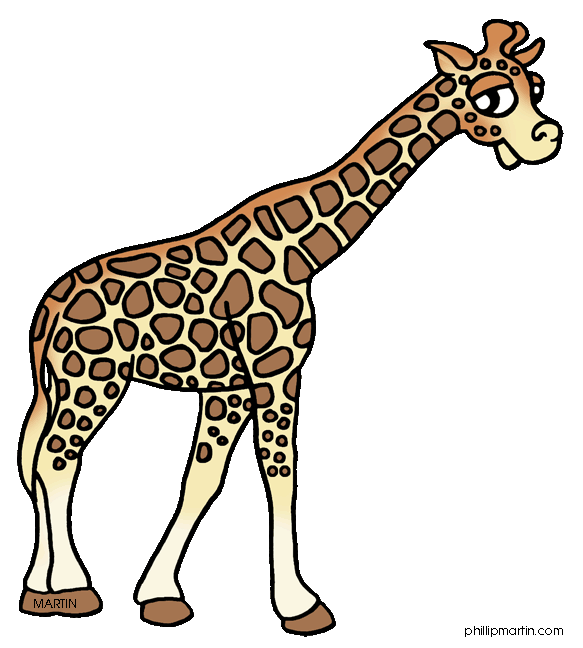 Text or image
….……... butterflies are there?
There are five butterflies.
How many
When
Where
What
Who
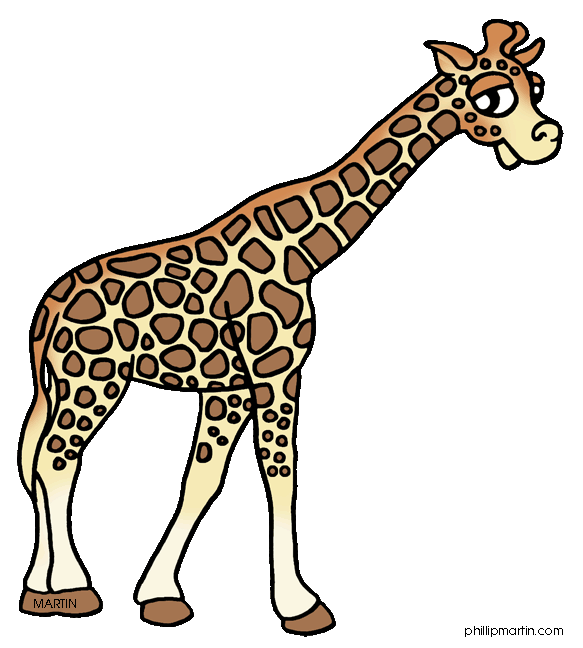 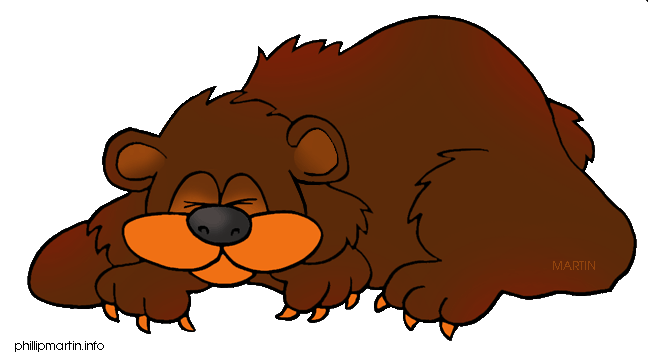 Text or image
………….. is sleeping?
The bear is sleeping.
Where
How many
When
What
Who
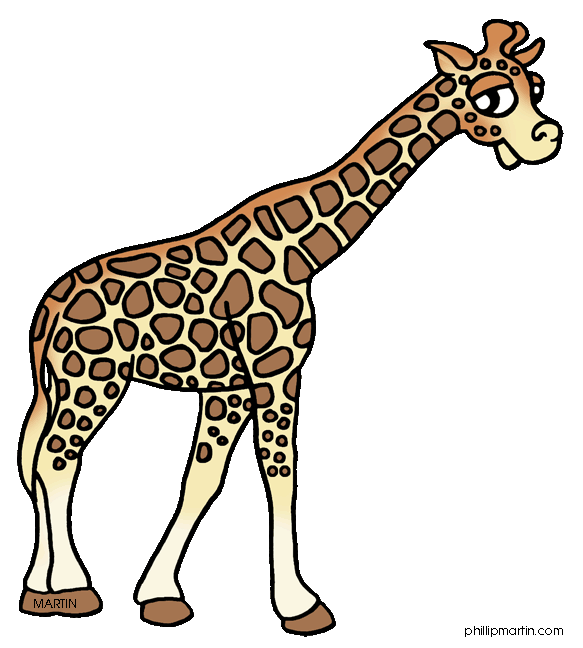 Text or image
………….. do you sleep?
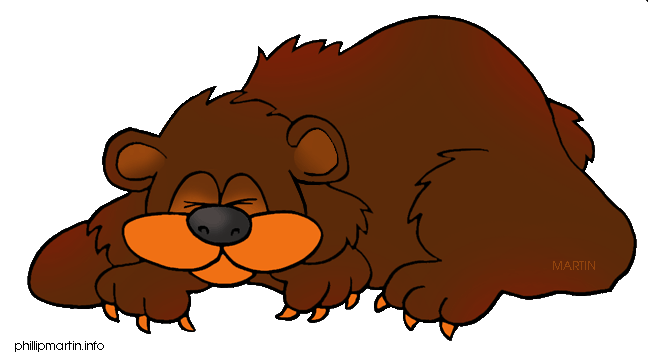 I sleep in winter.
Where
How many
When
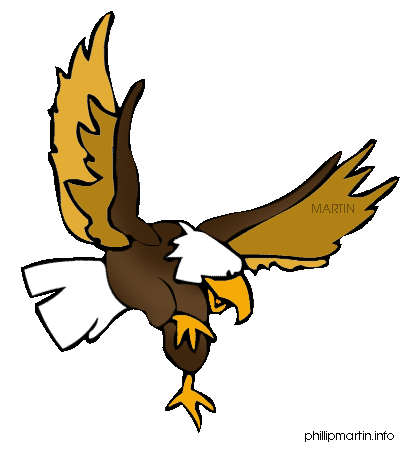 What
Who
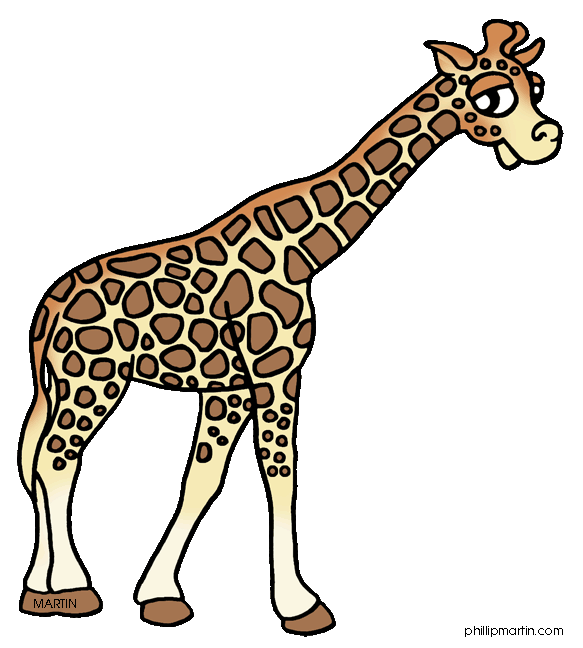 Text or image
………….. is the eagle doing? 
It is flying.
Where
How many
When
What
Who
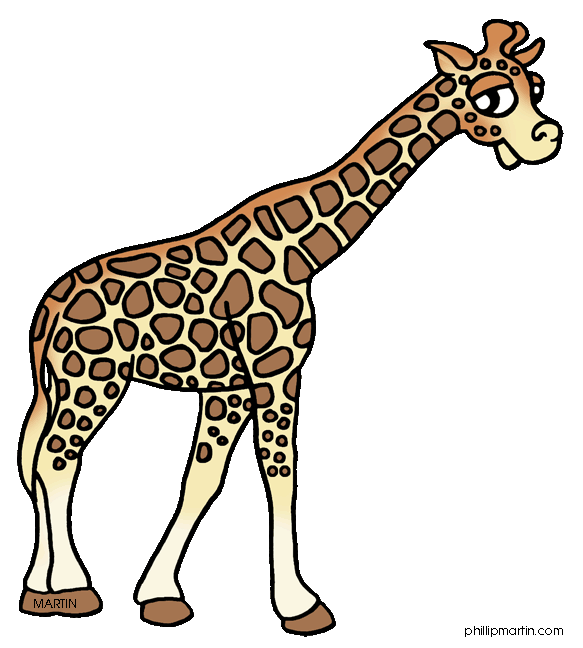 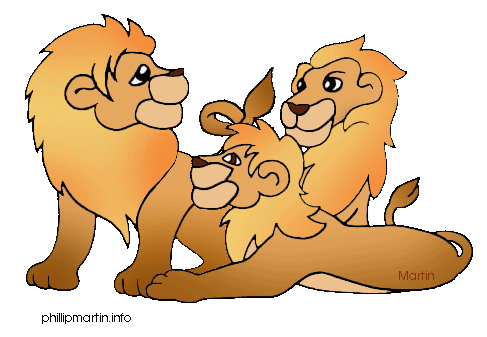 Text or image
………….. lions are there   ?
There are three lions.
Where
How many
When
What
Who
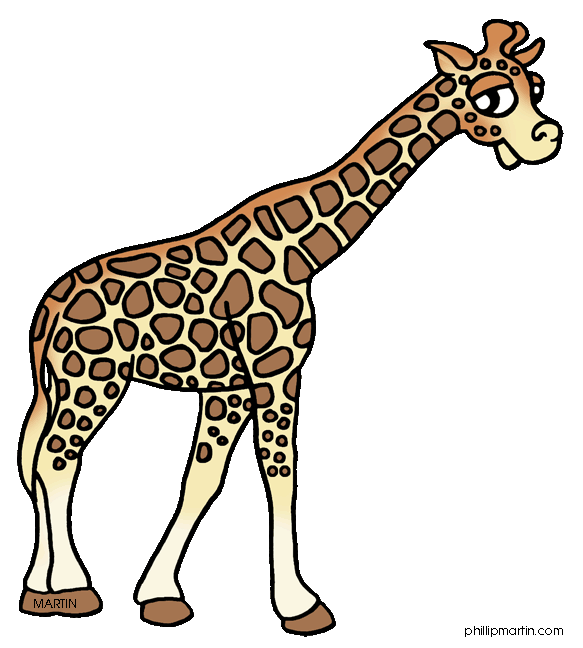 Text or image
………….. do you sleep?
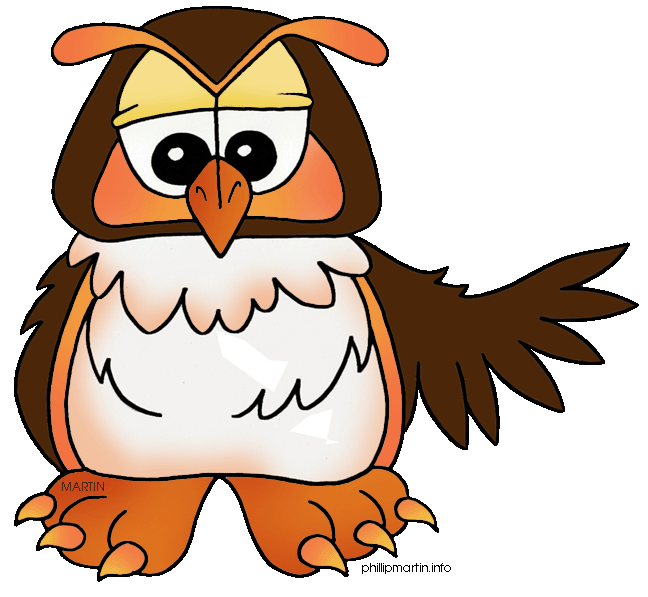 I sleep during the day.
How many
When
Where
What
Who
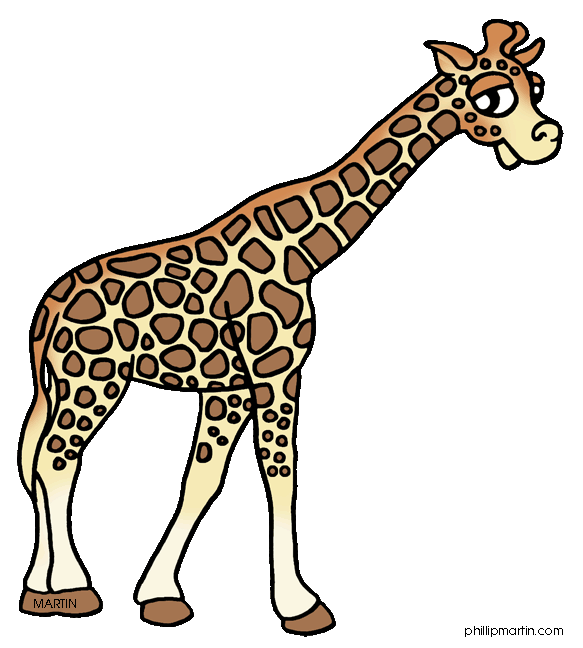 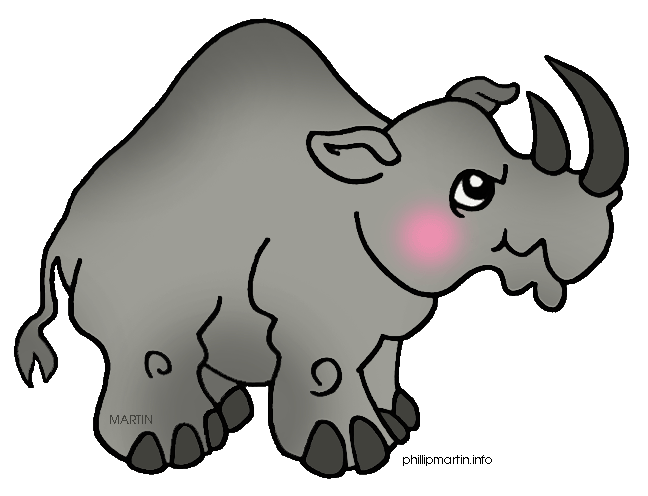 Text or image
…………..   is the rhino ?
It’ s next to the lake.
How many
When
Where
What
Who
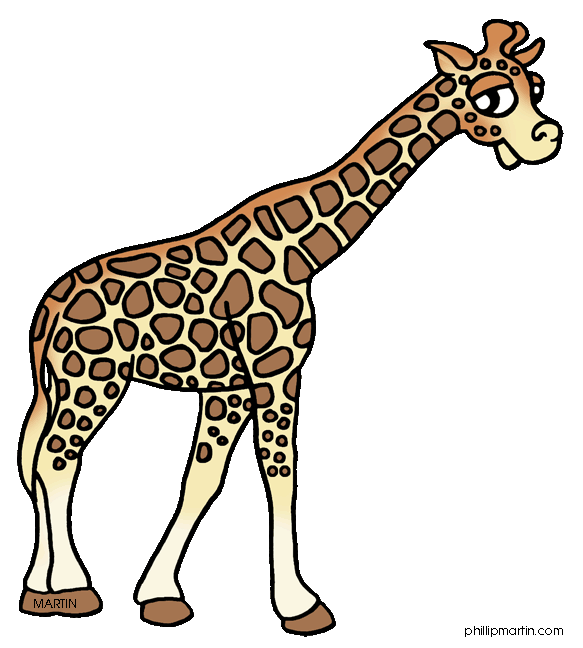 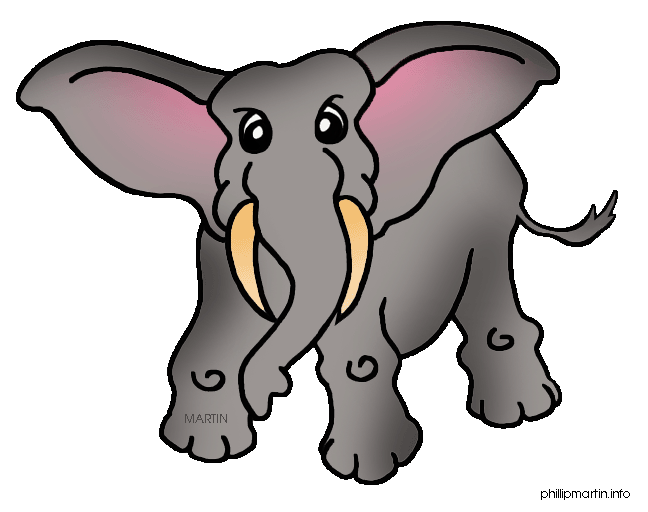 Text or image
………….. is coming?
The elephant is coming.